اسم المادة : احتمالات و احصاء 
عنوان المحاضرة : التوزيعات الاحتمالية المنفصلة
الفرقة : الثالثة رياضيات  
الشعبة : أساسي
أستاذ المادة : ا.د/ محمد أبو الفتوح غزال
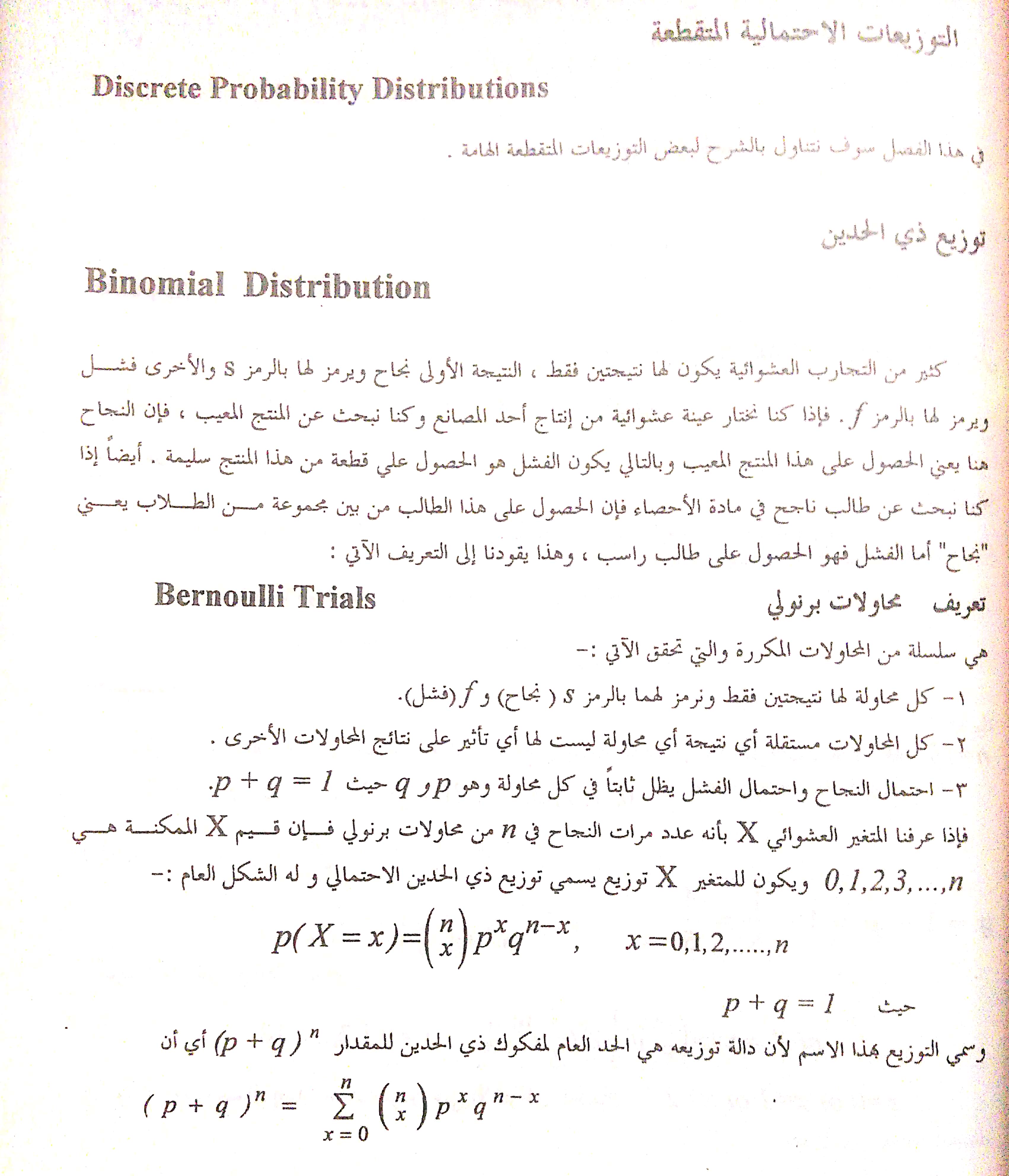 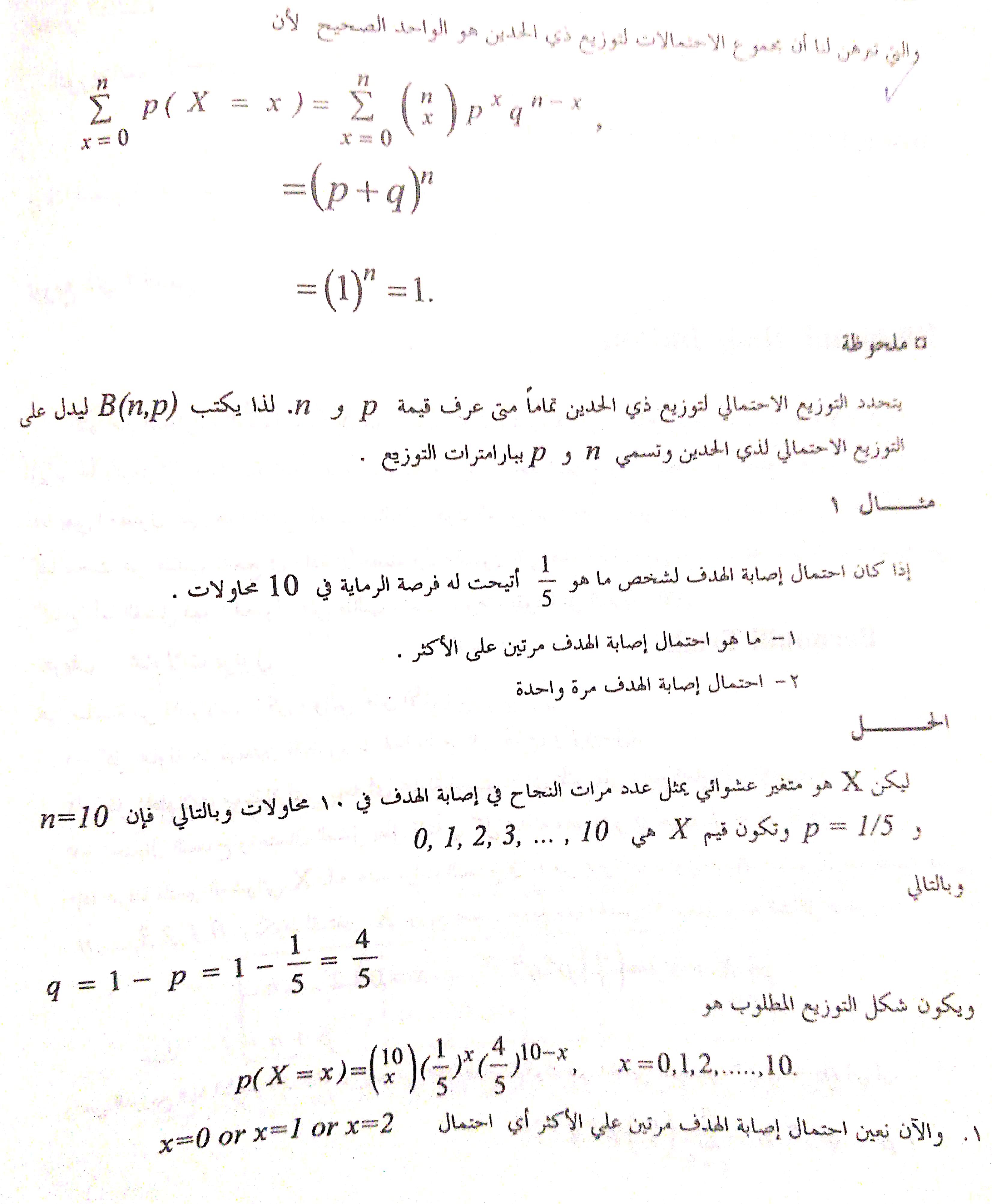 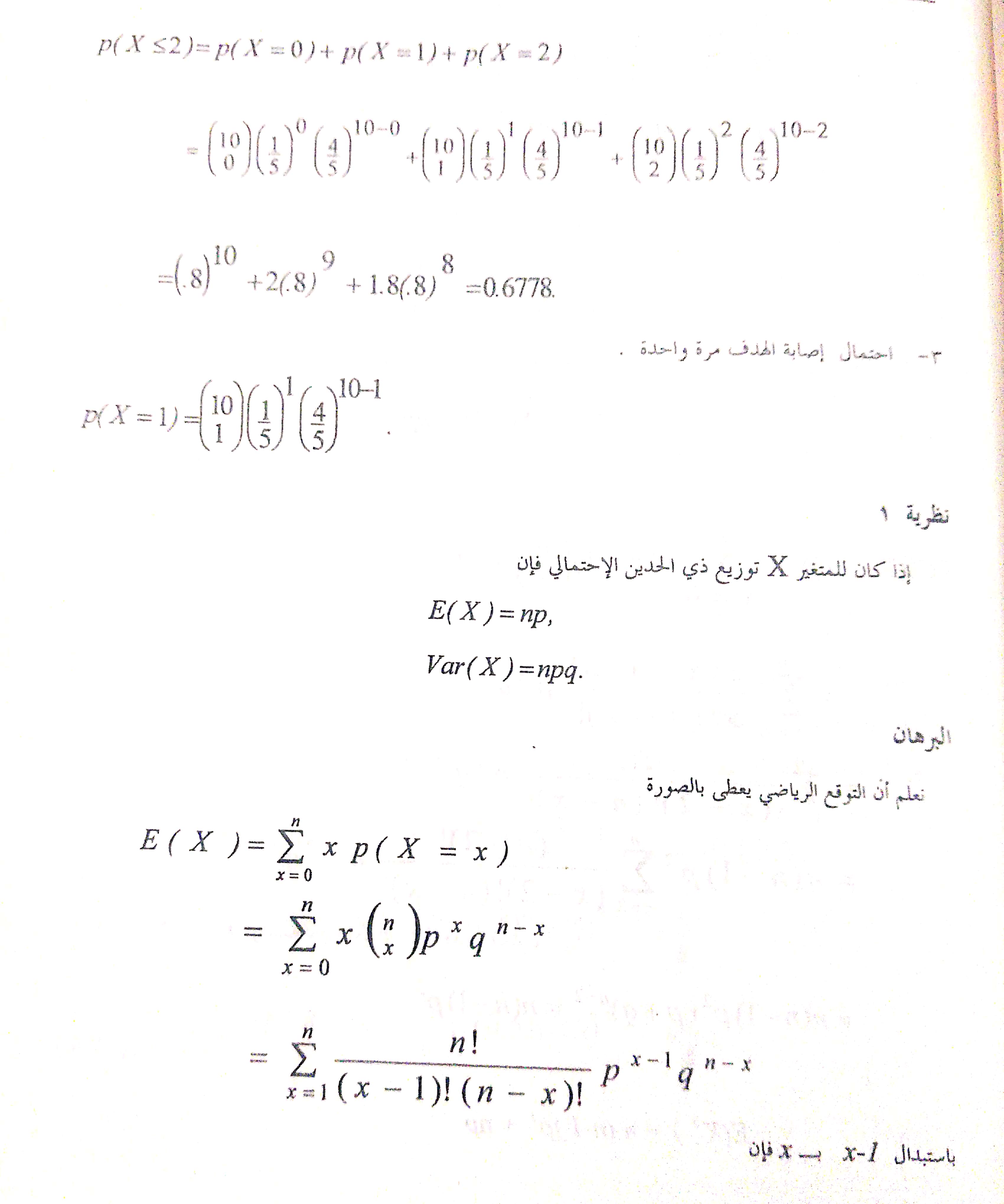 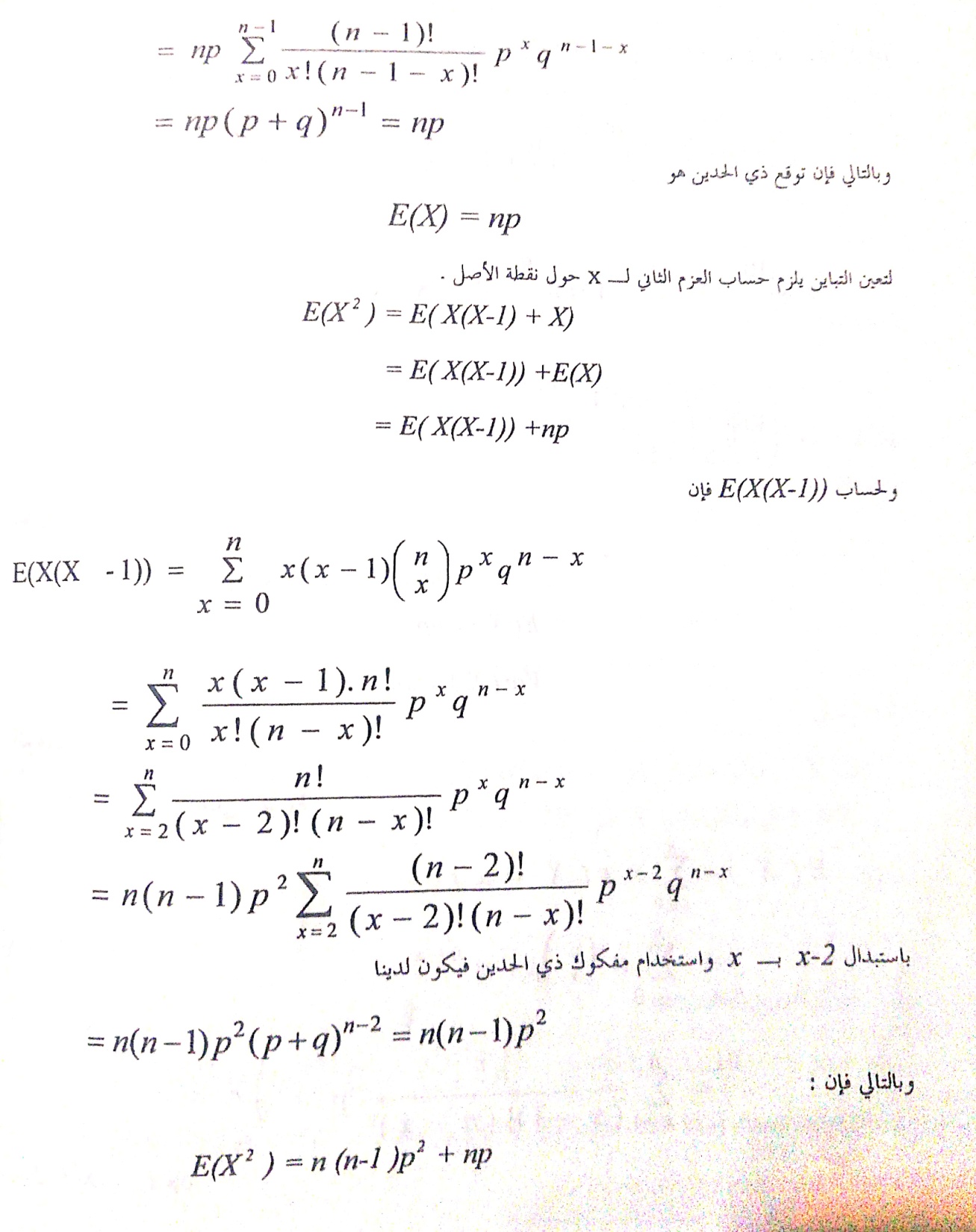 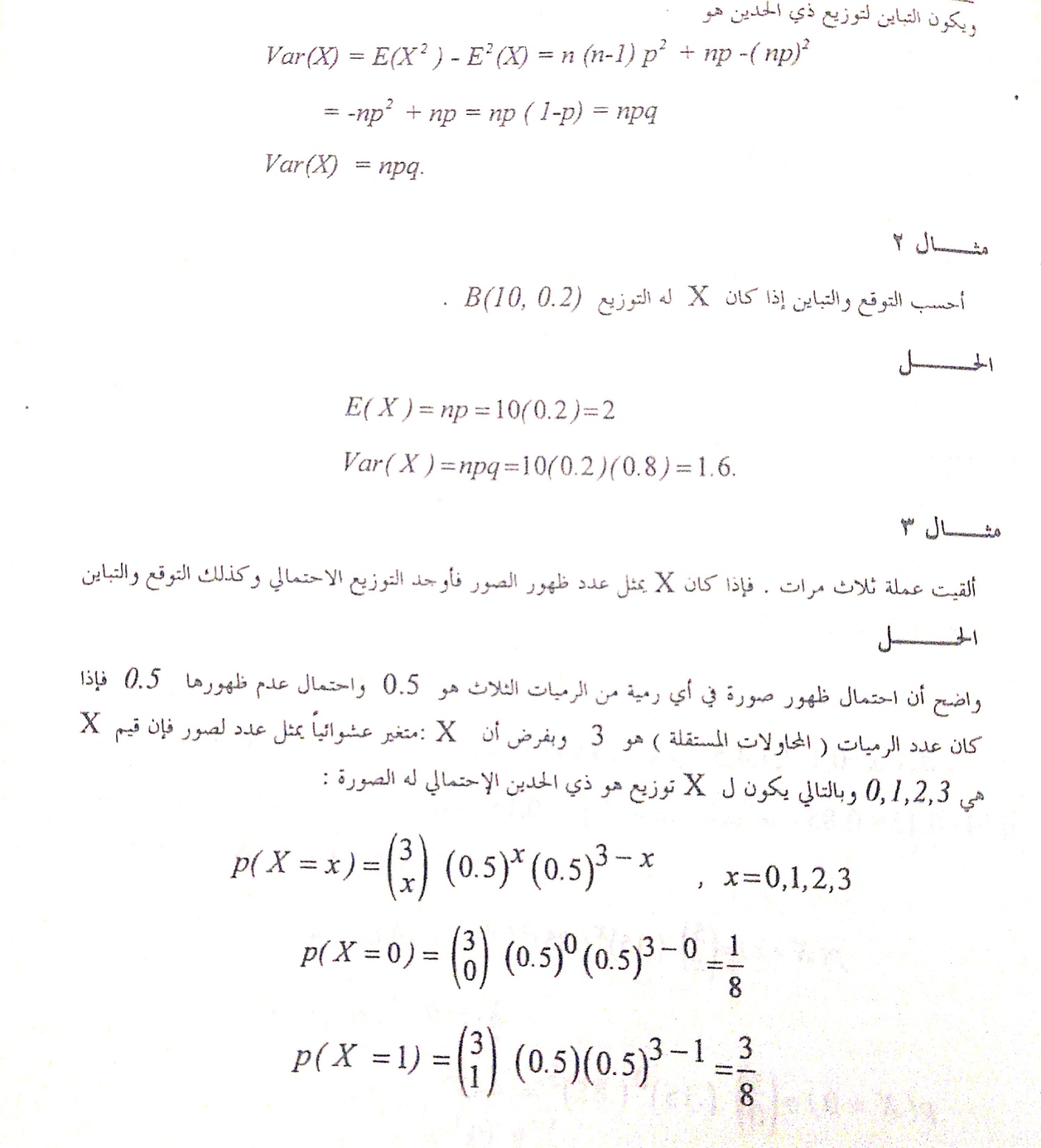 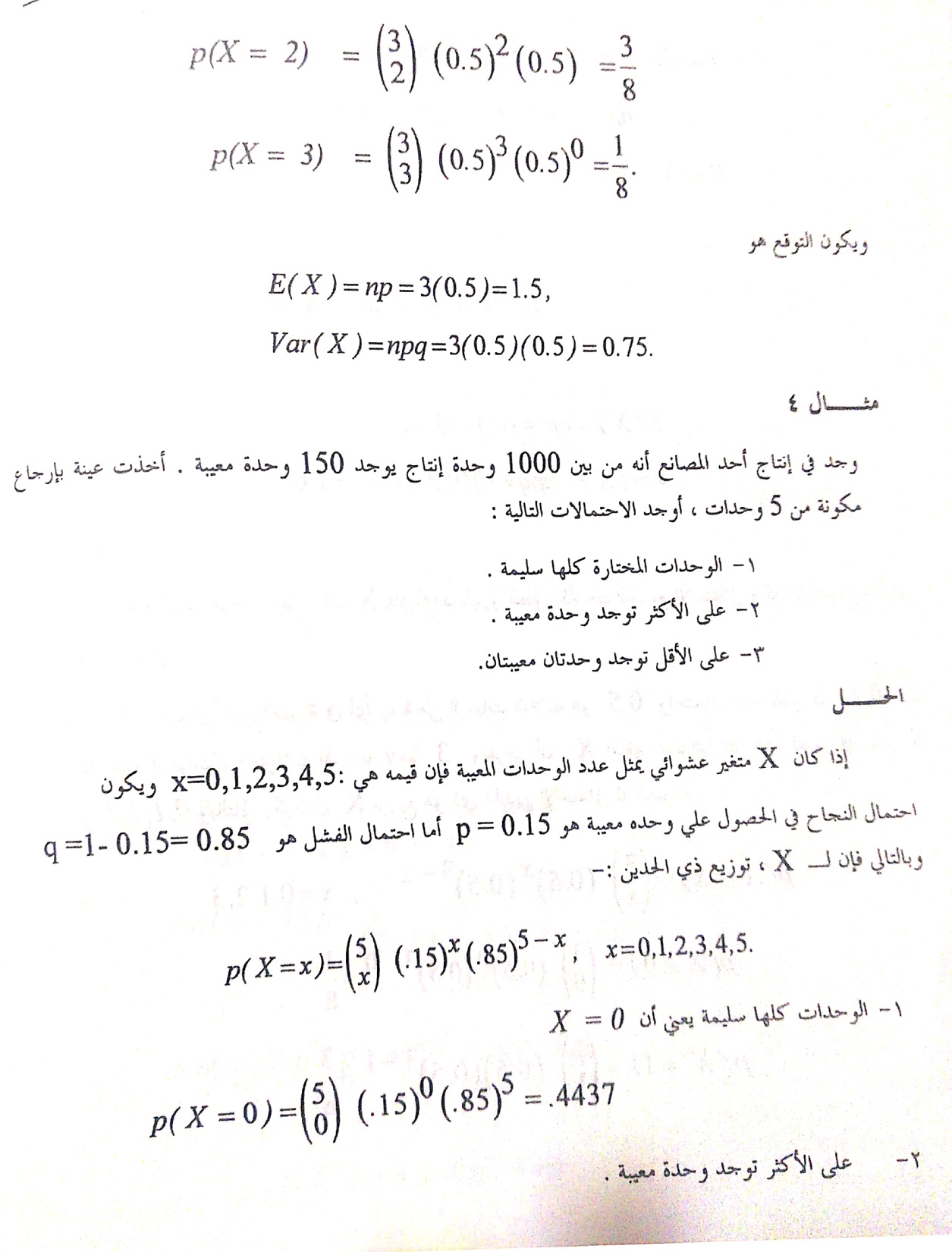 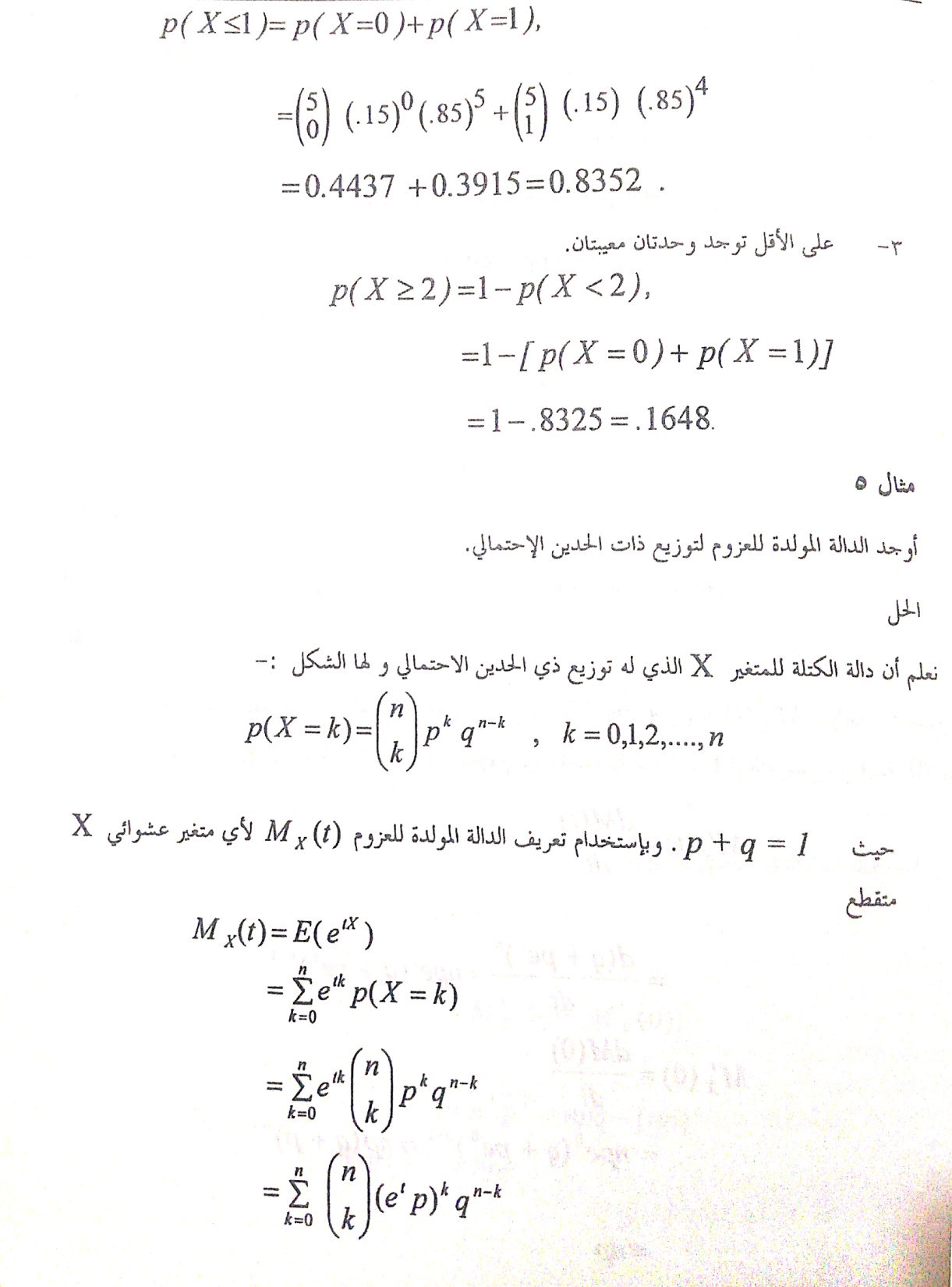 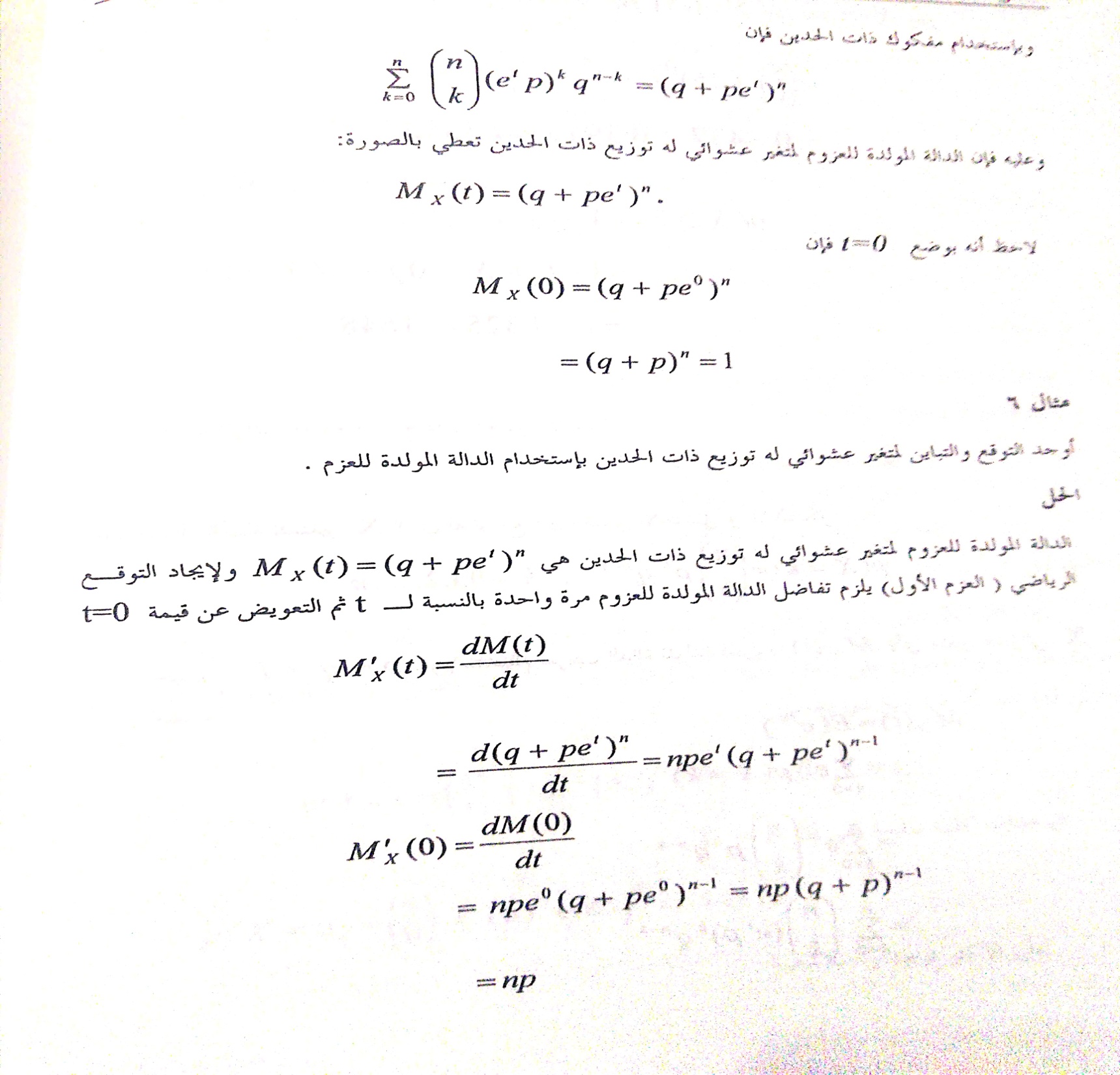 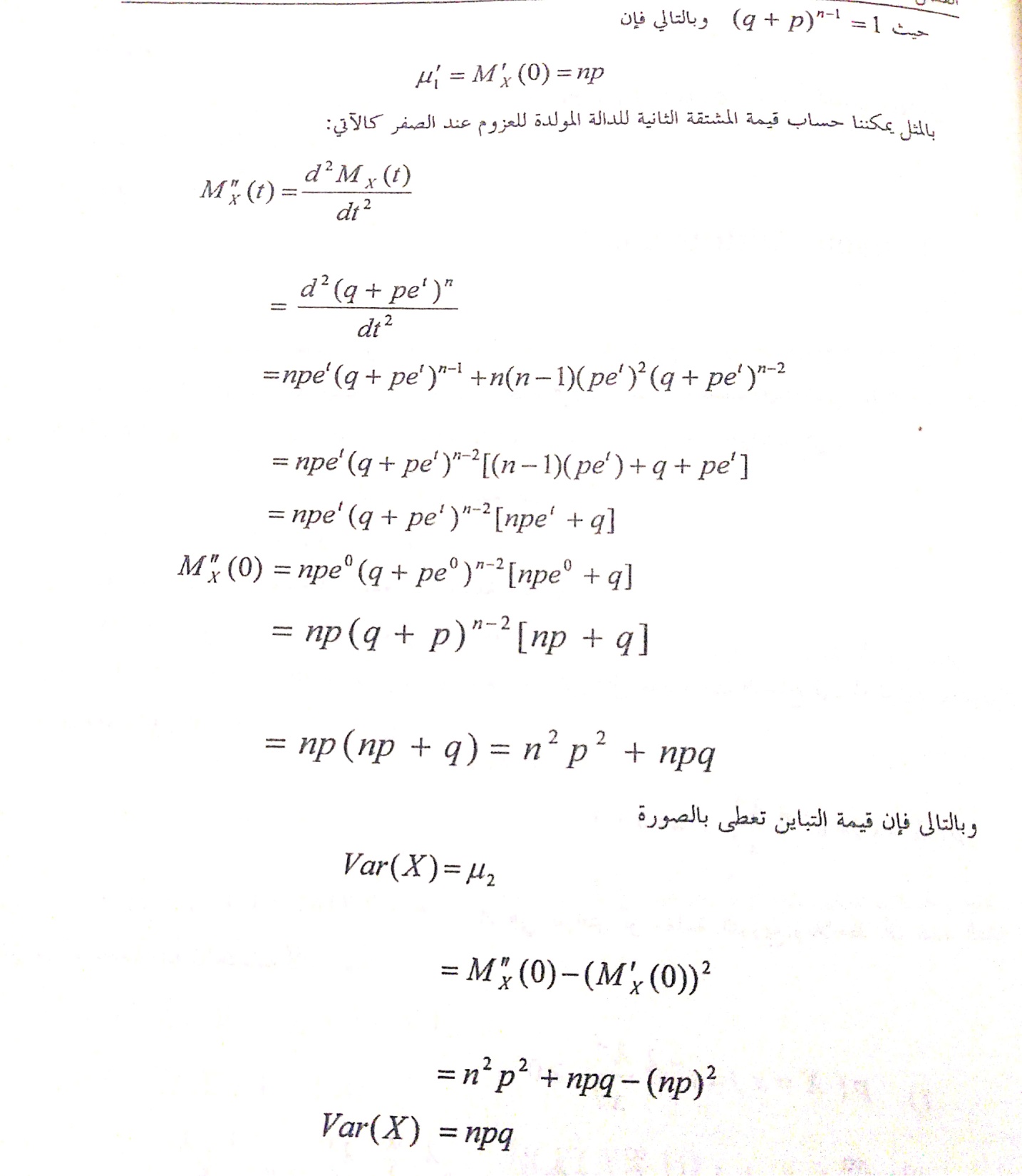 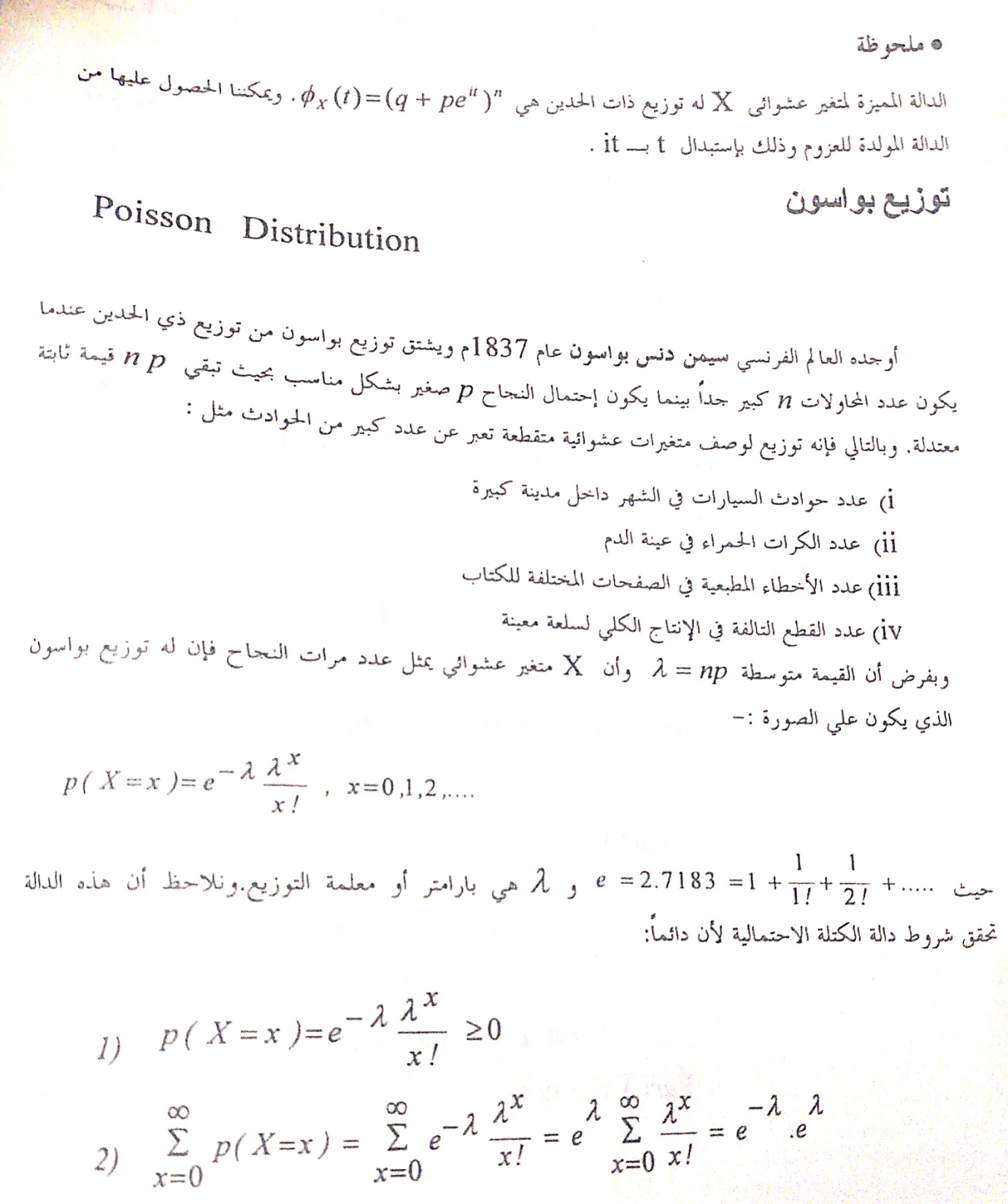 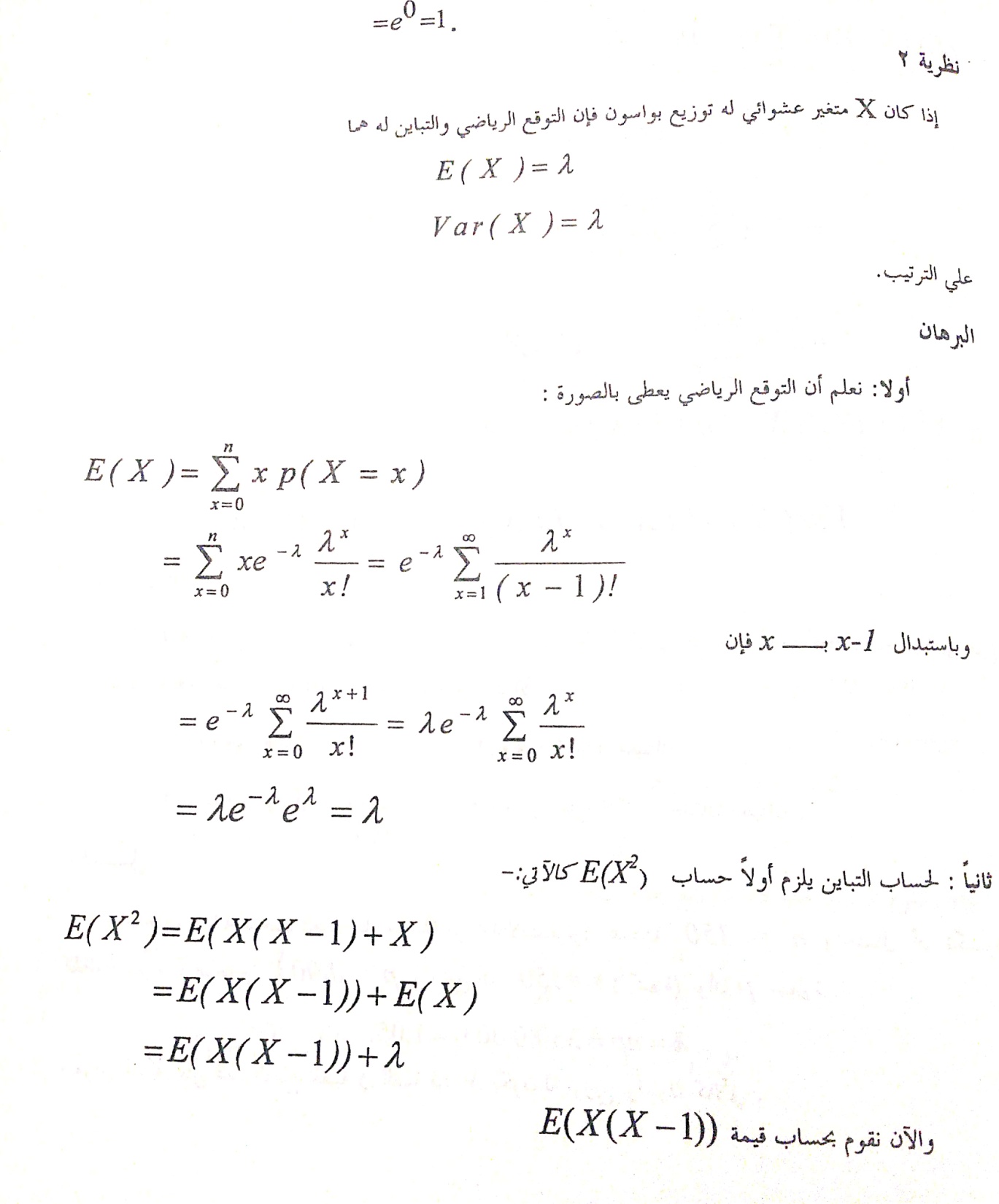 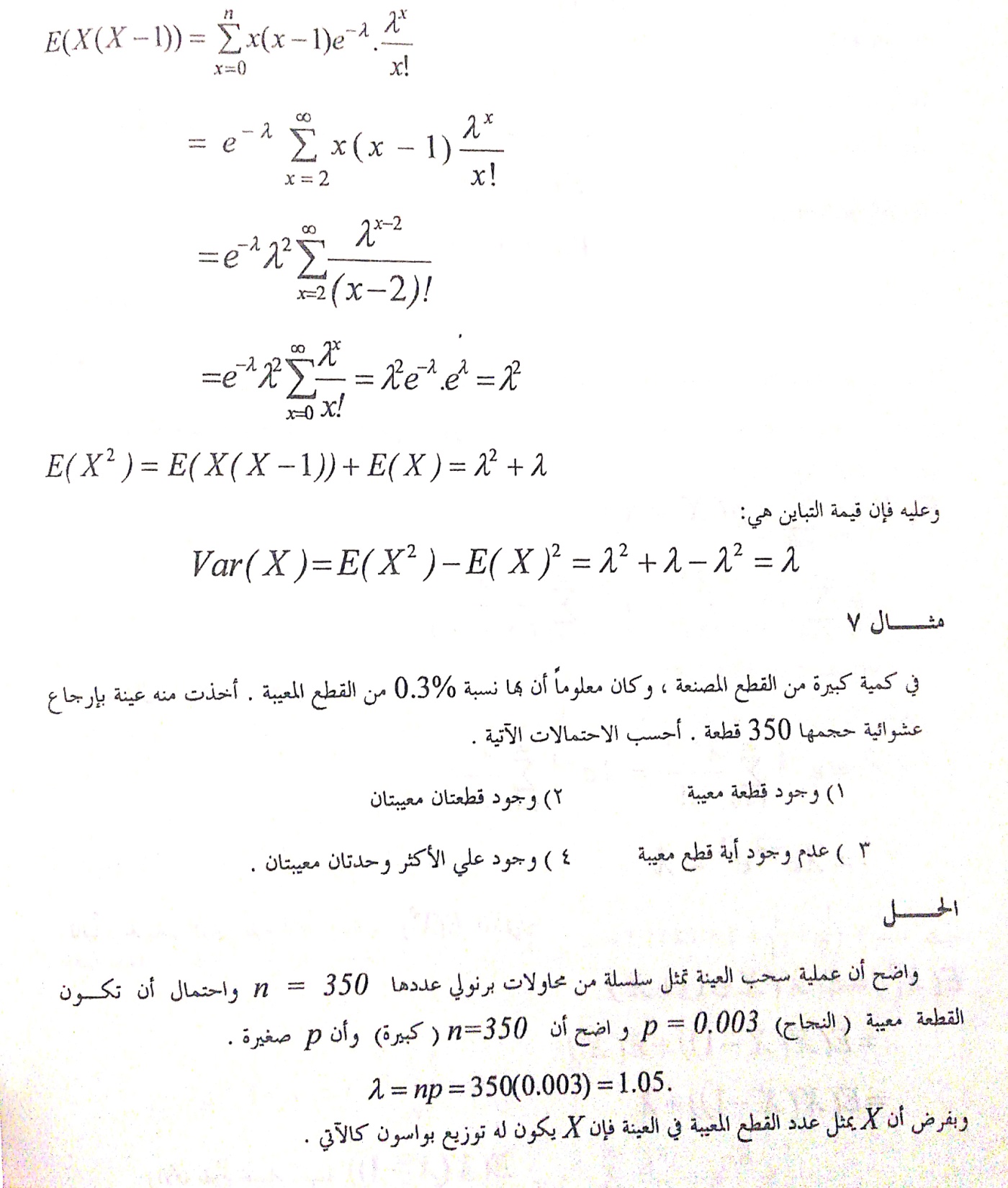 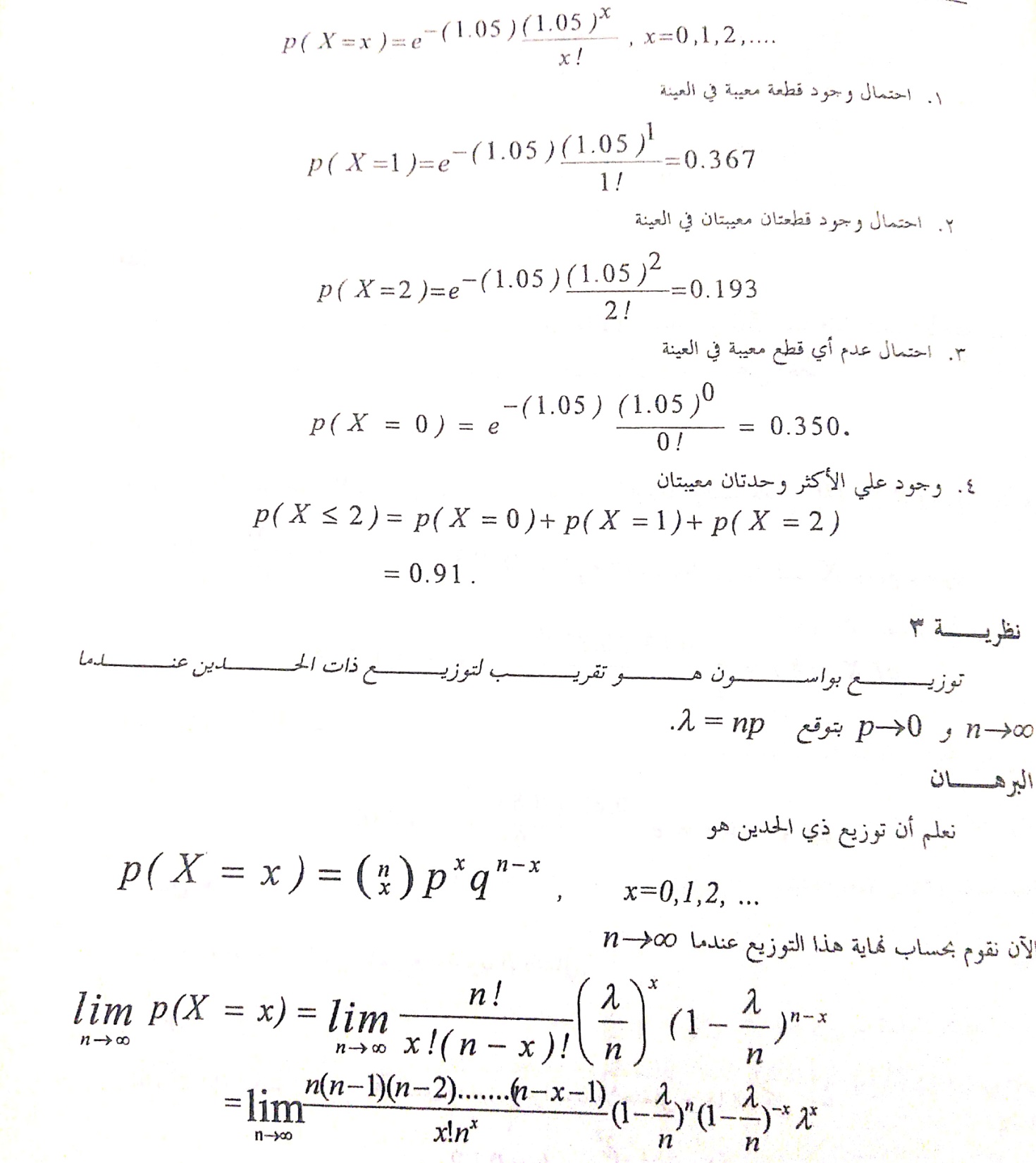 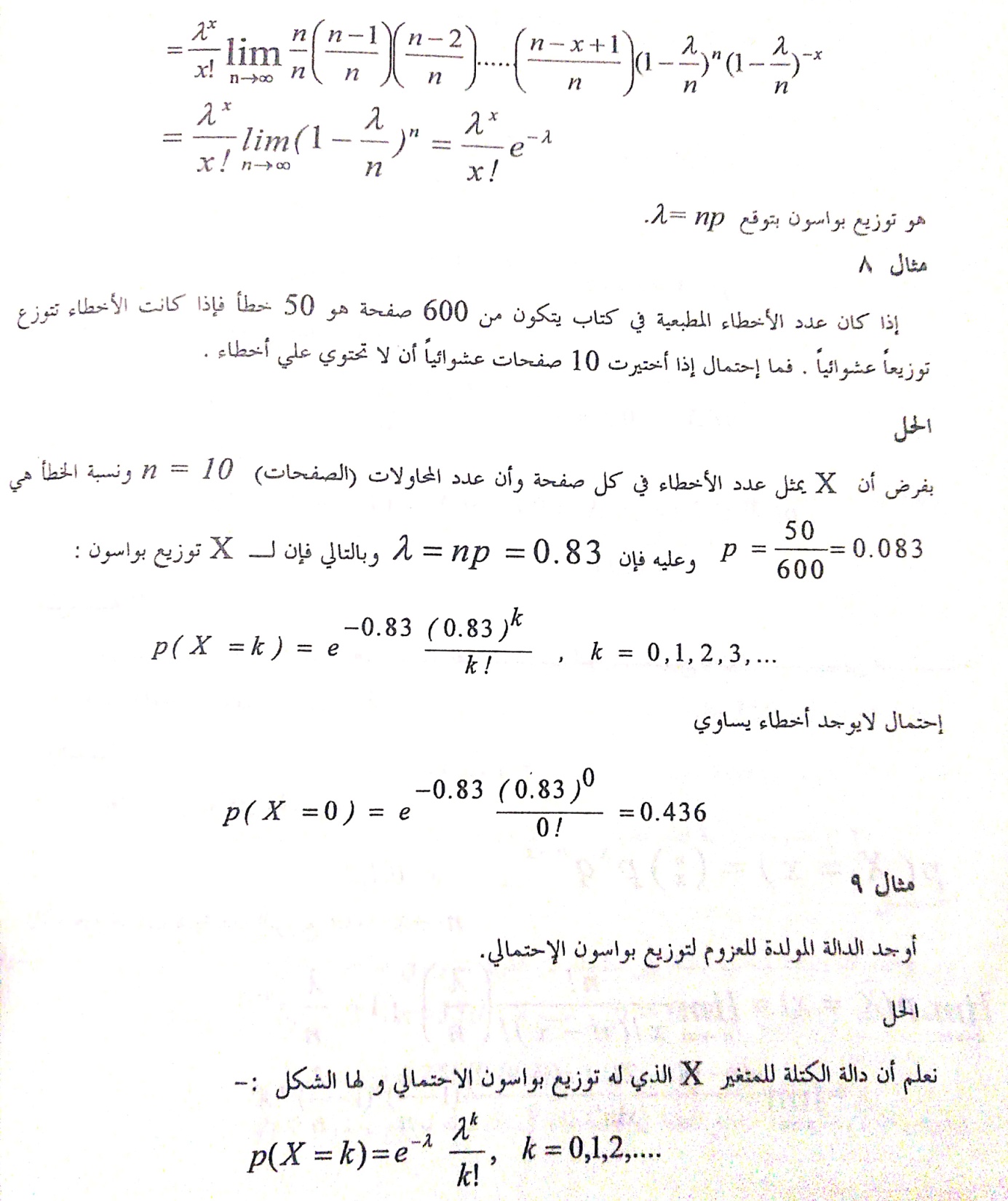 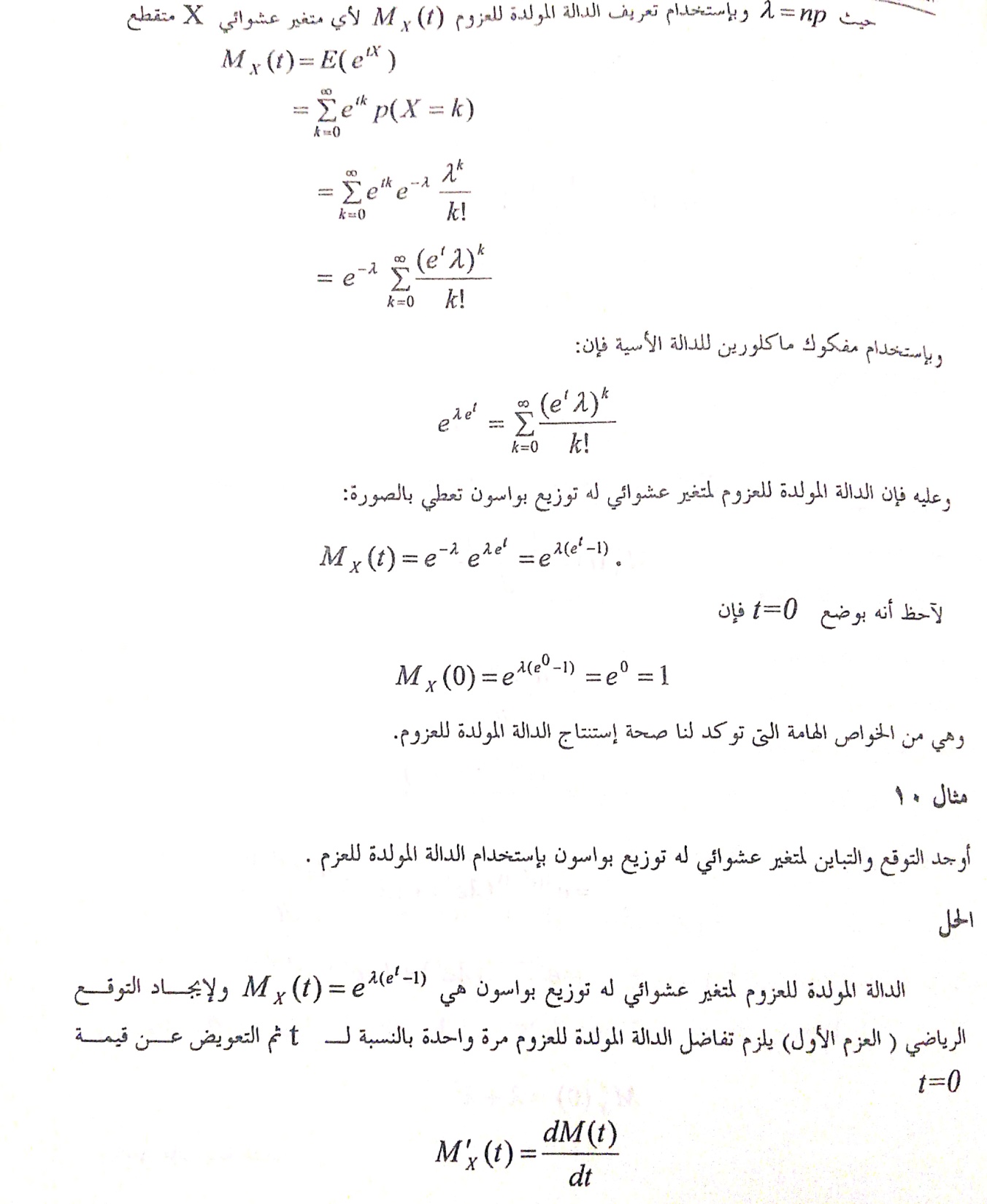 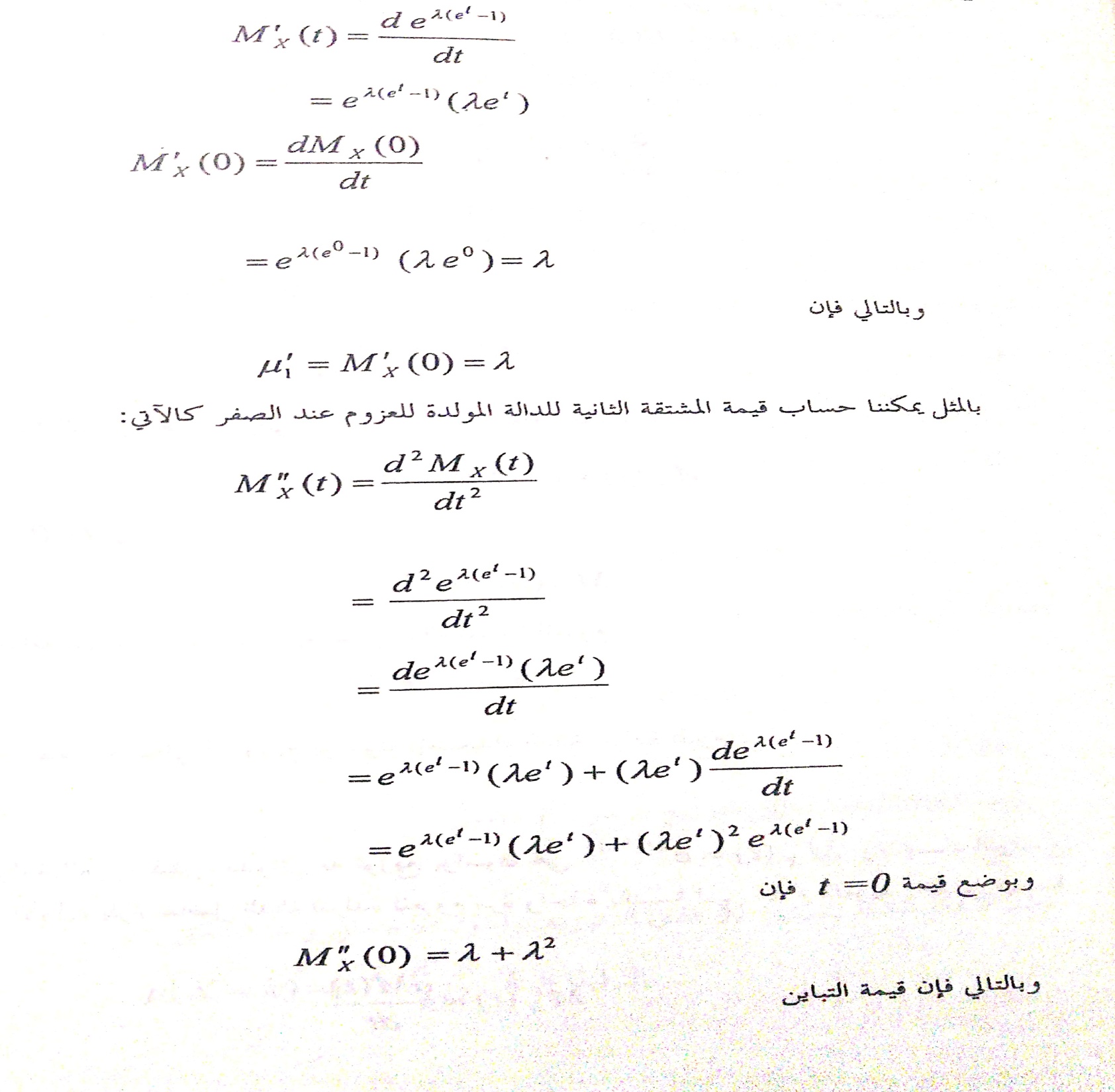 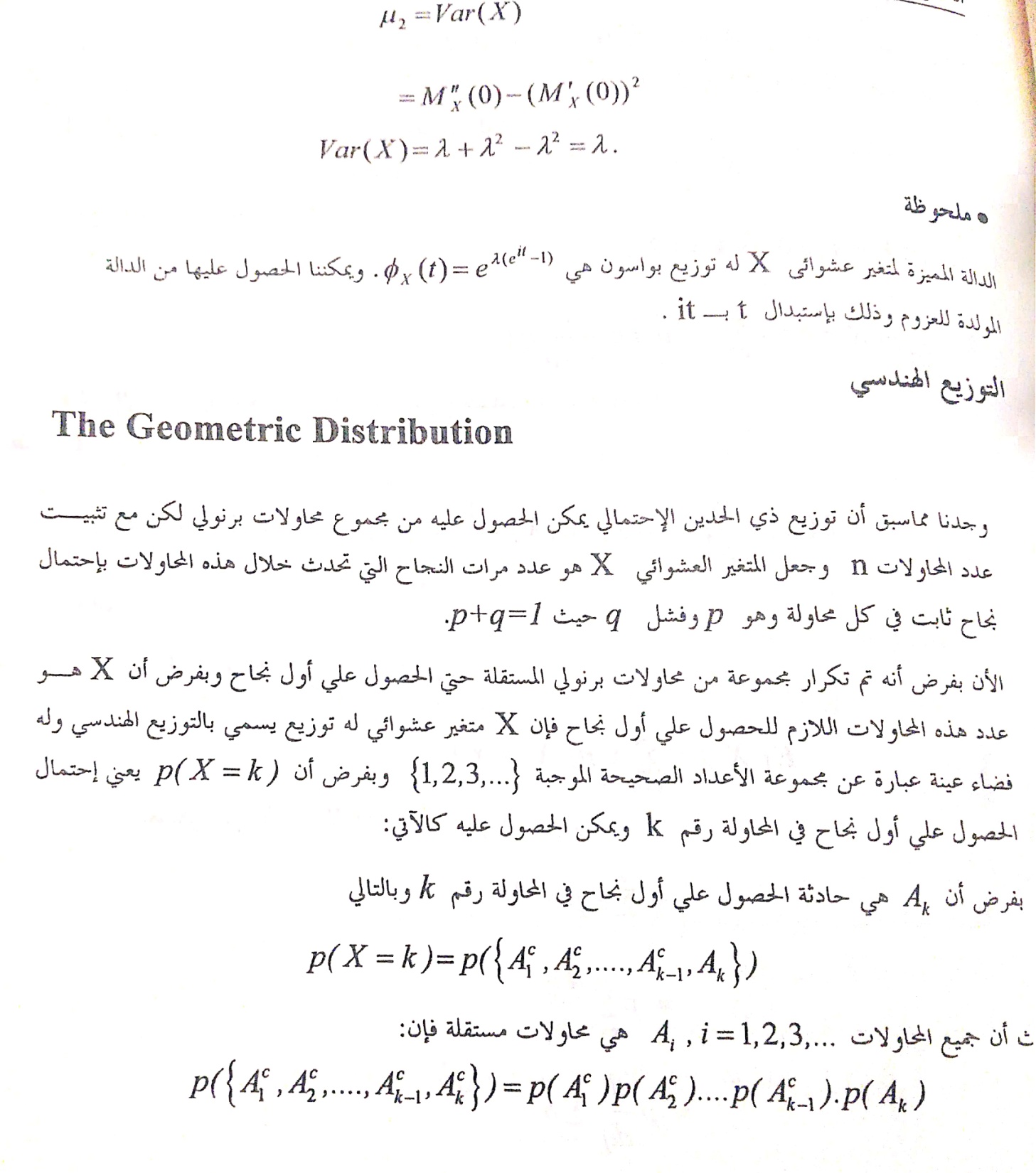 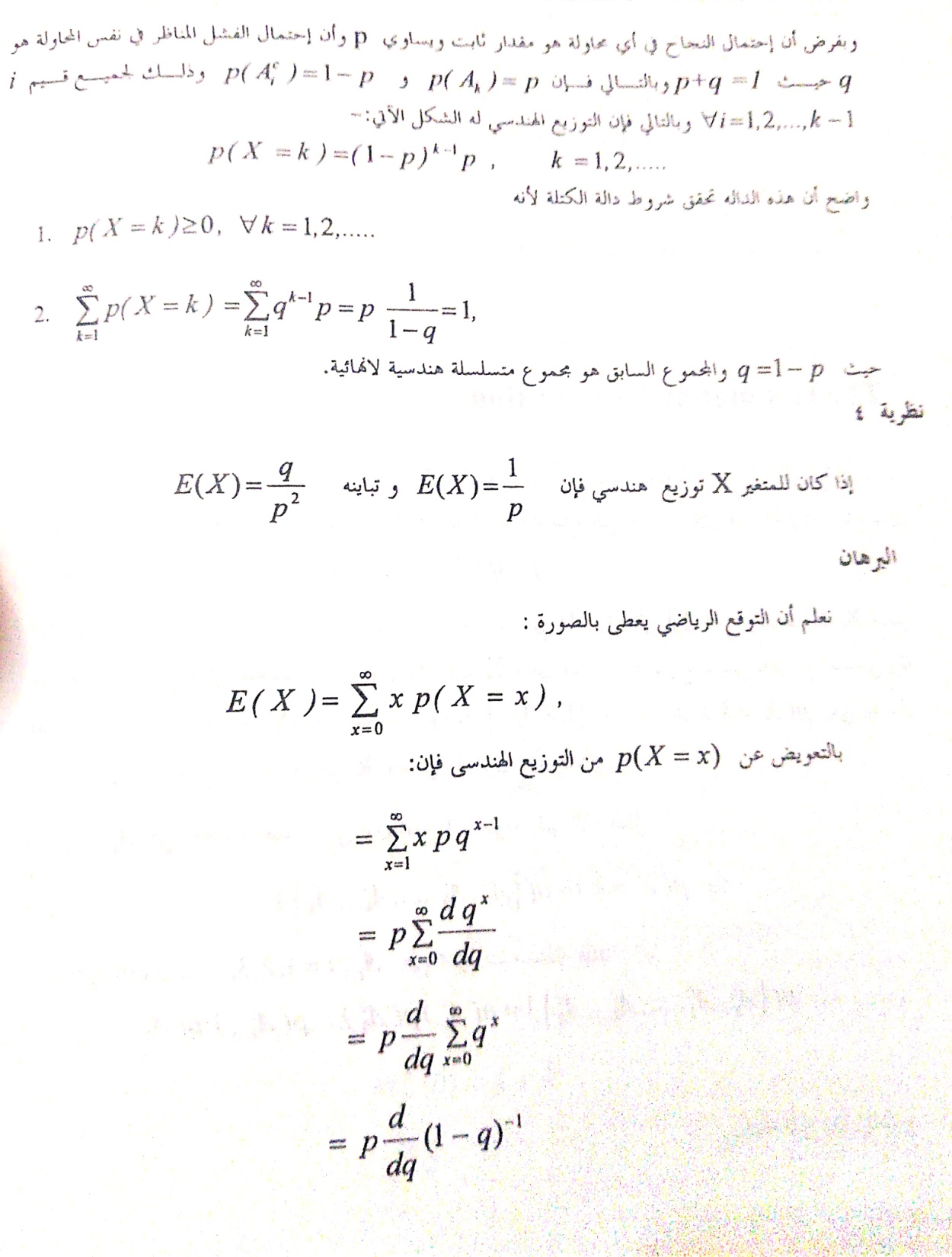 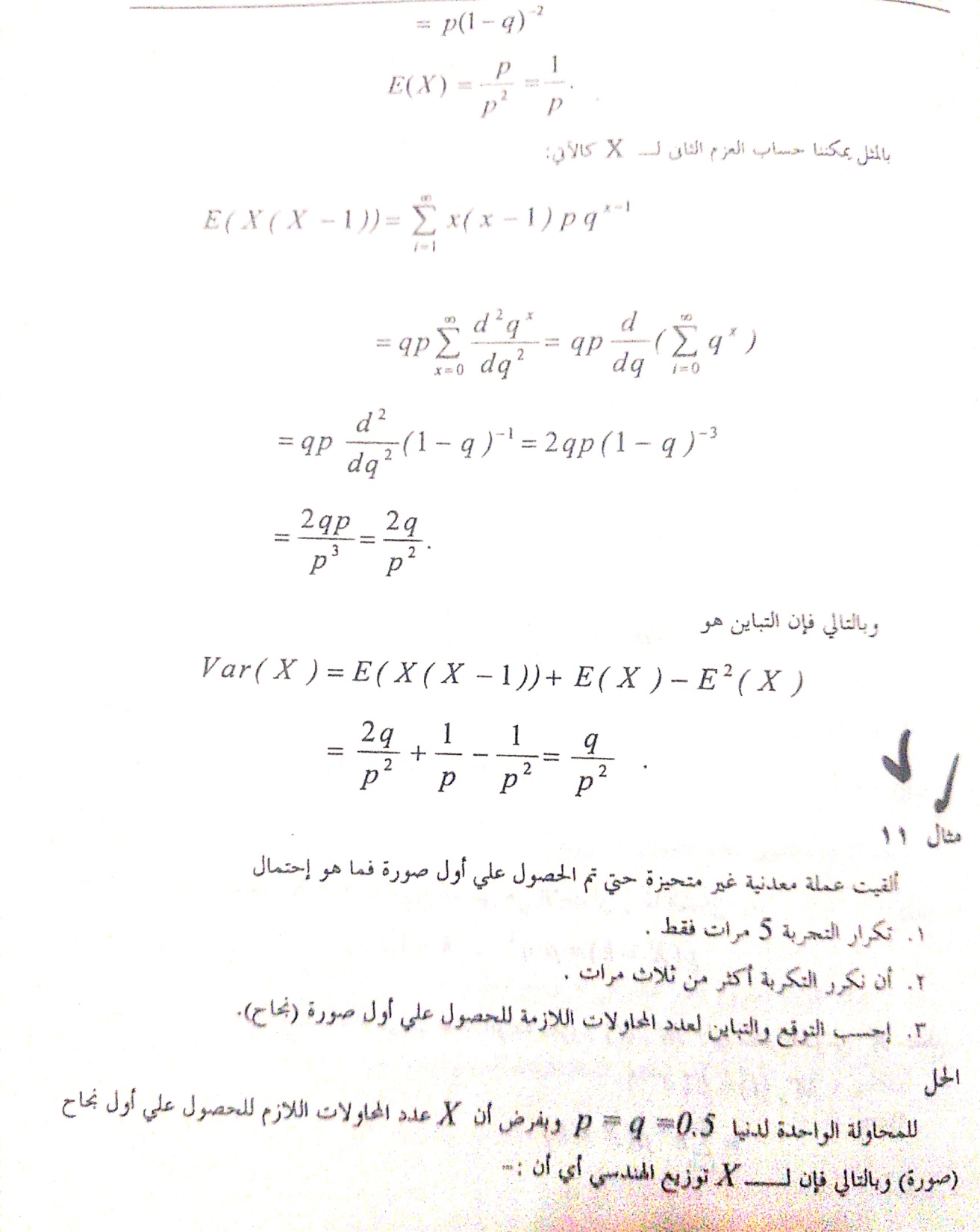 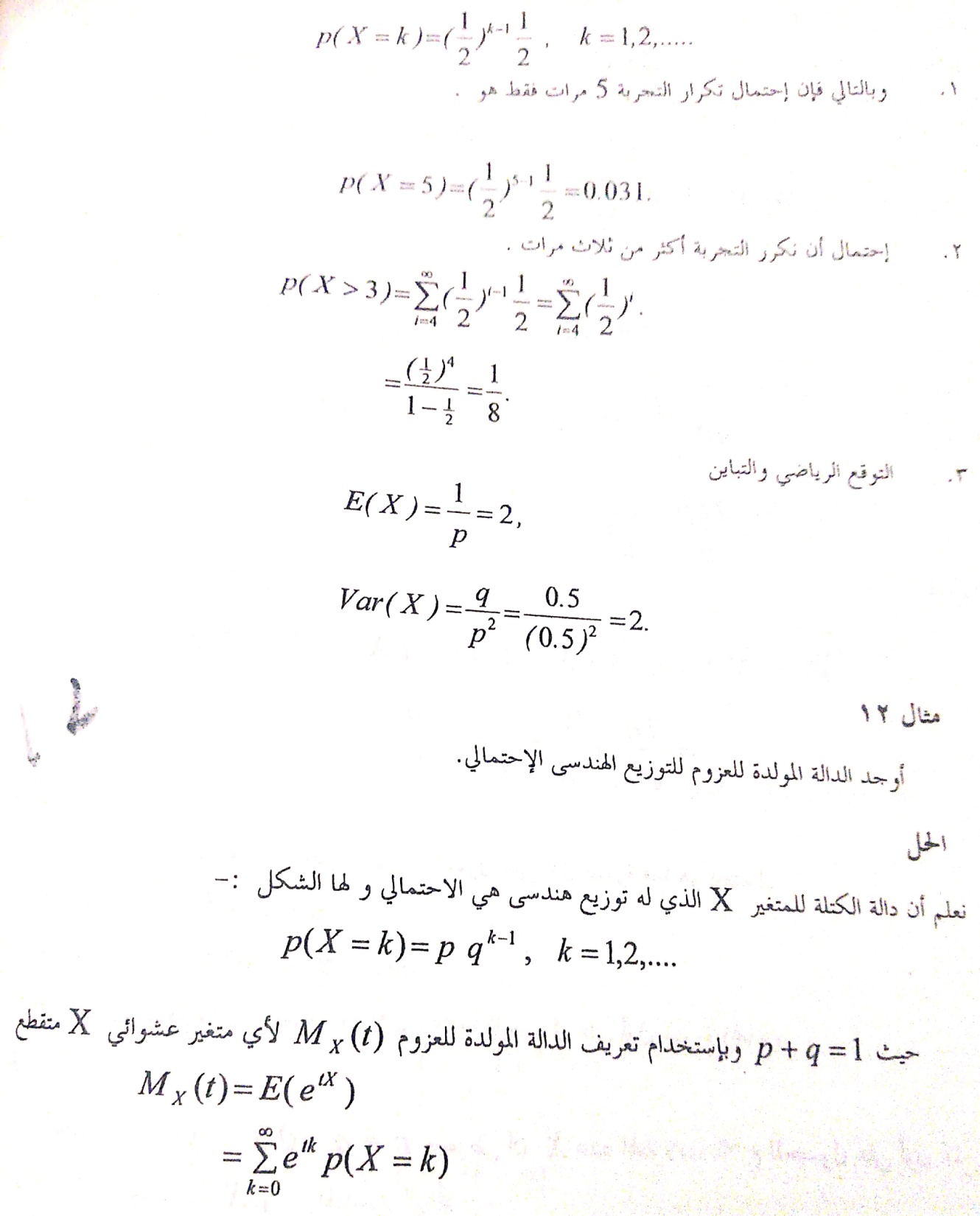 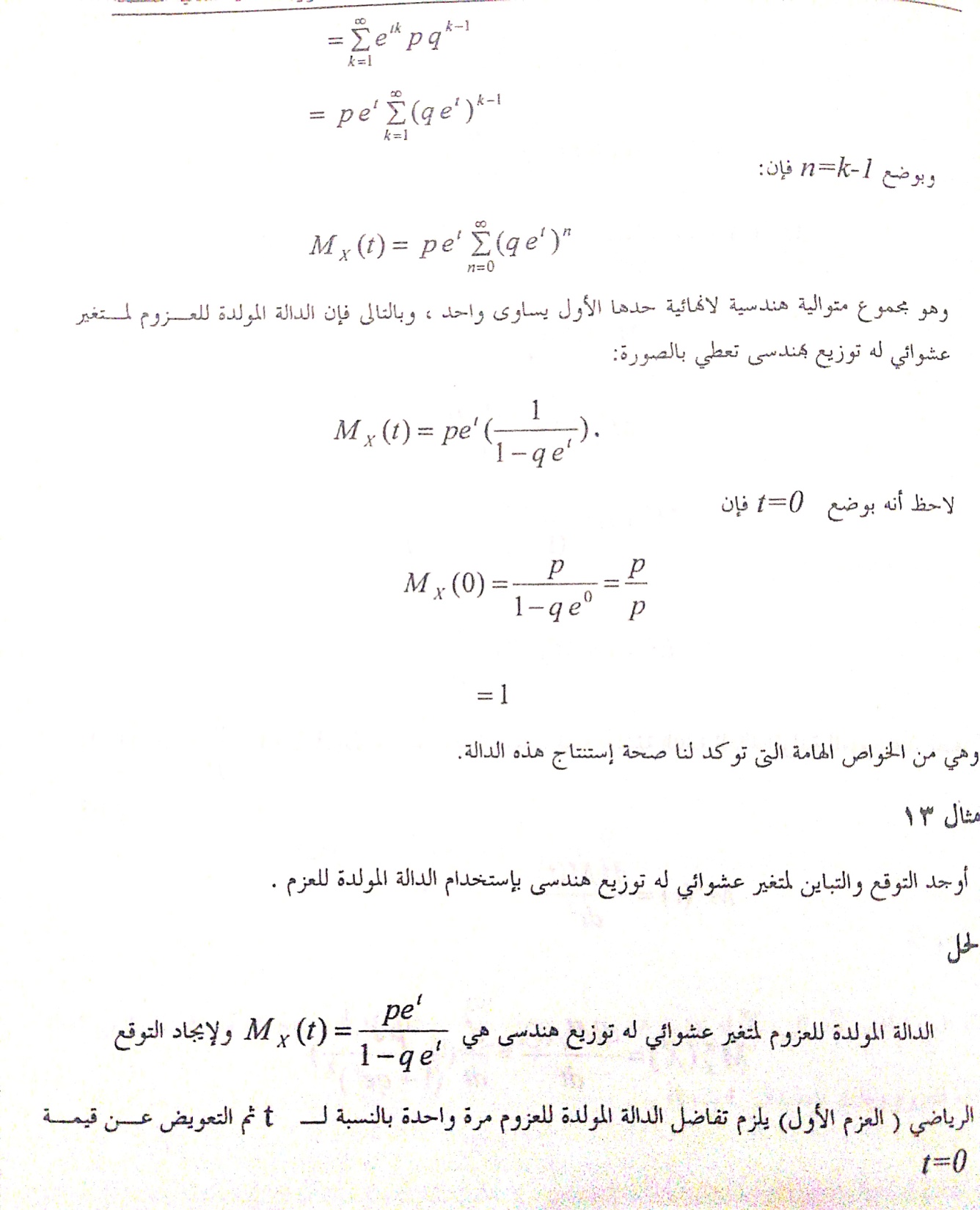 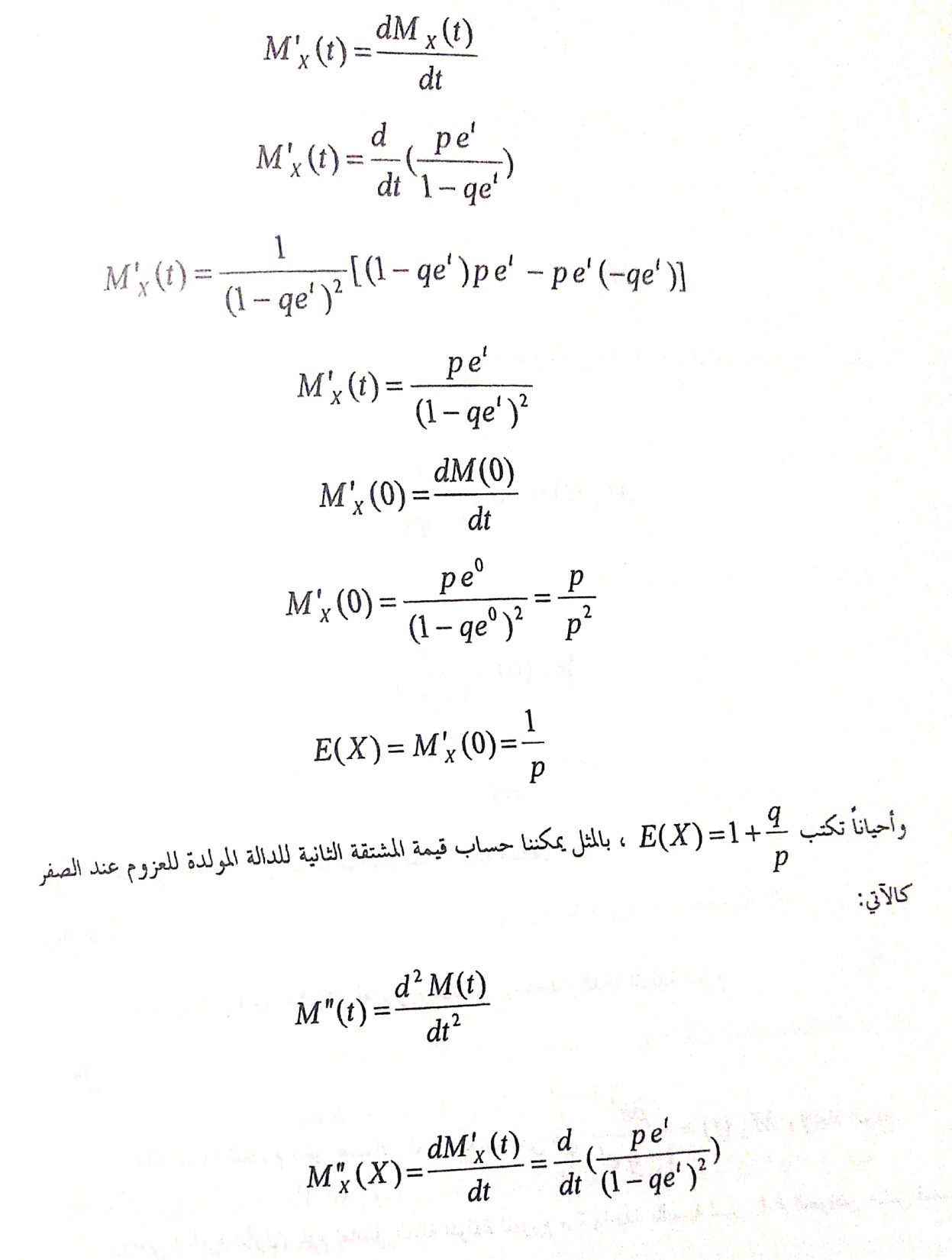 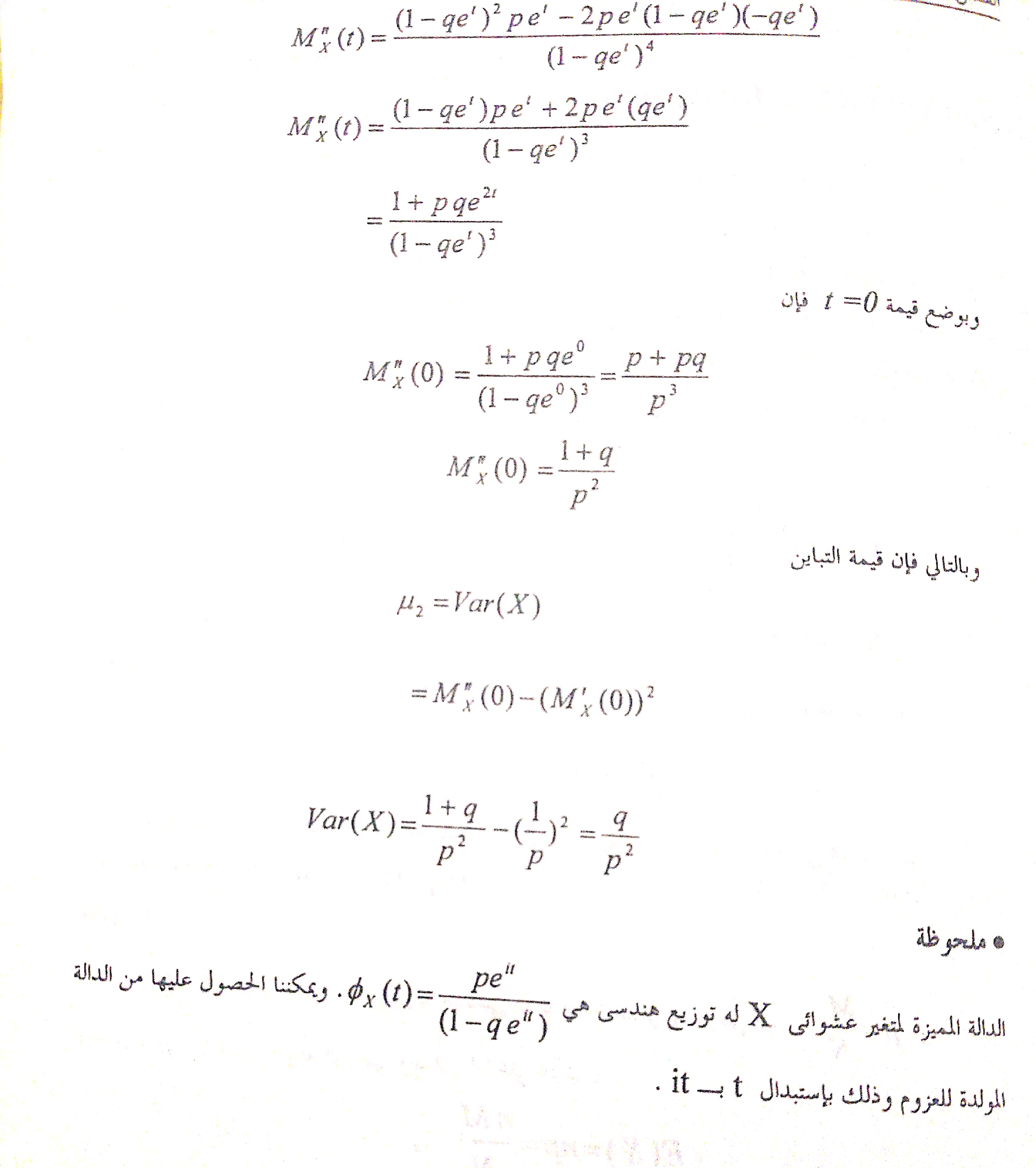 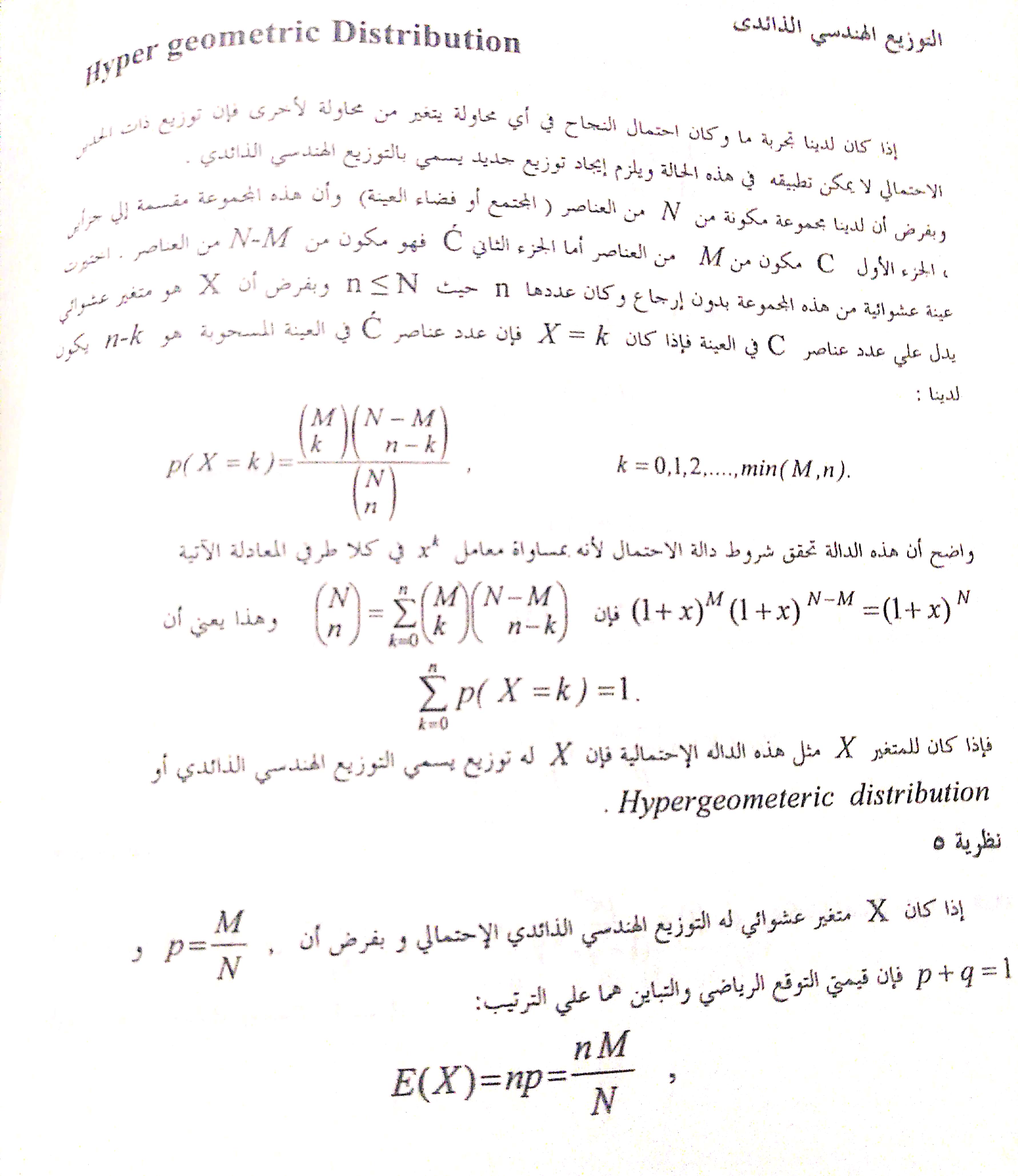 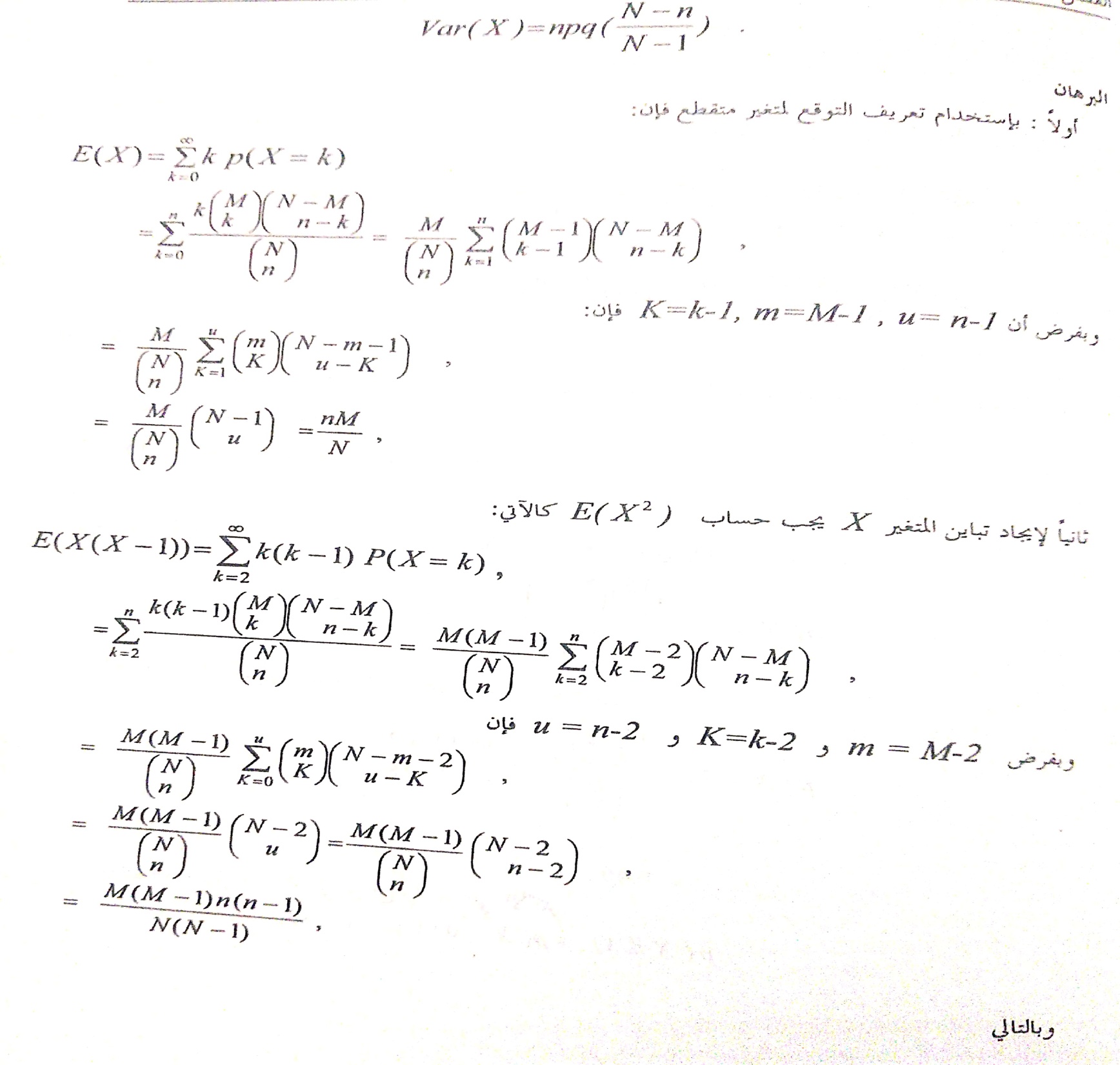 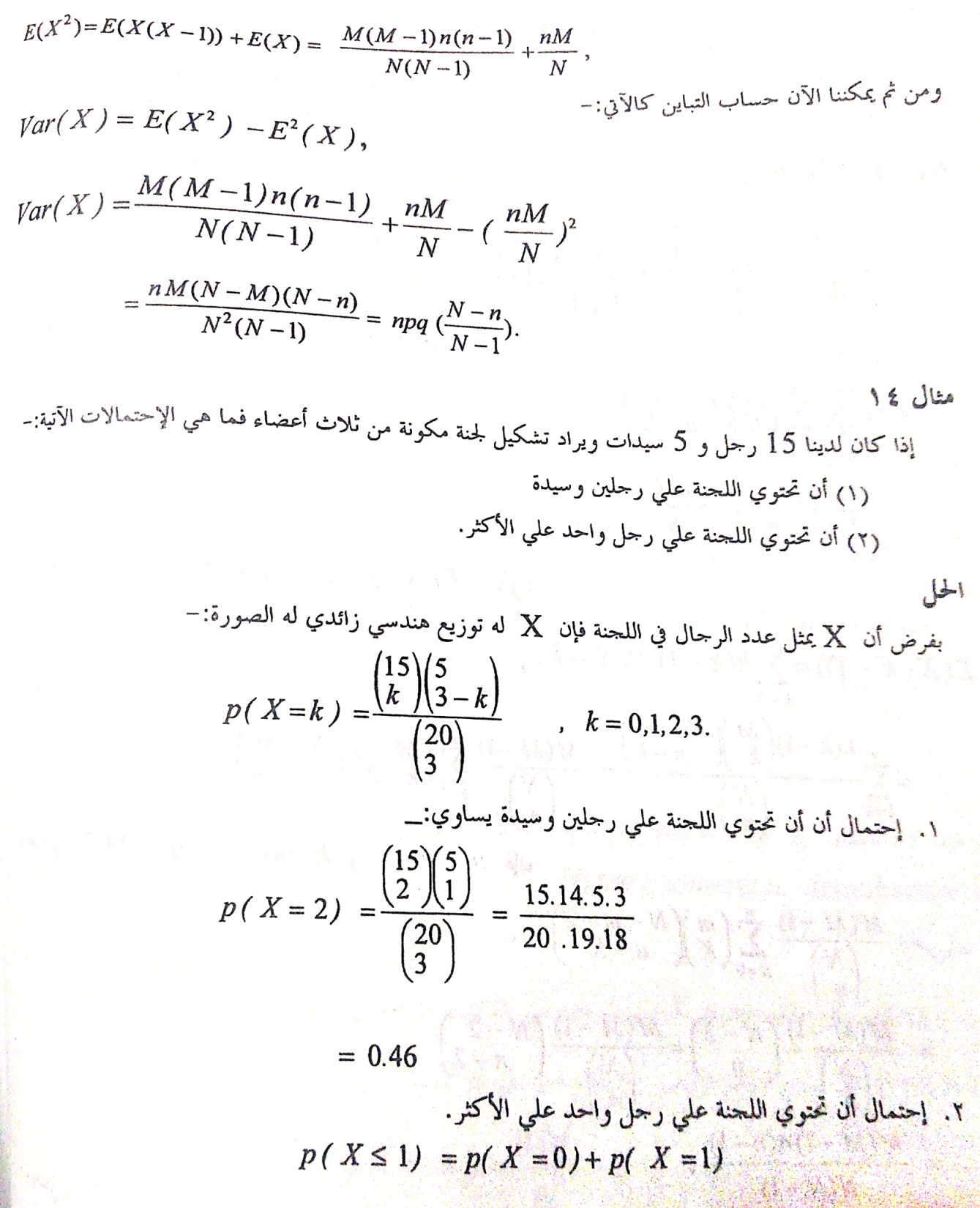 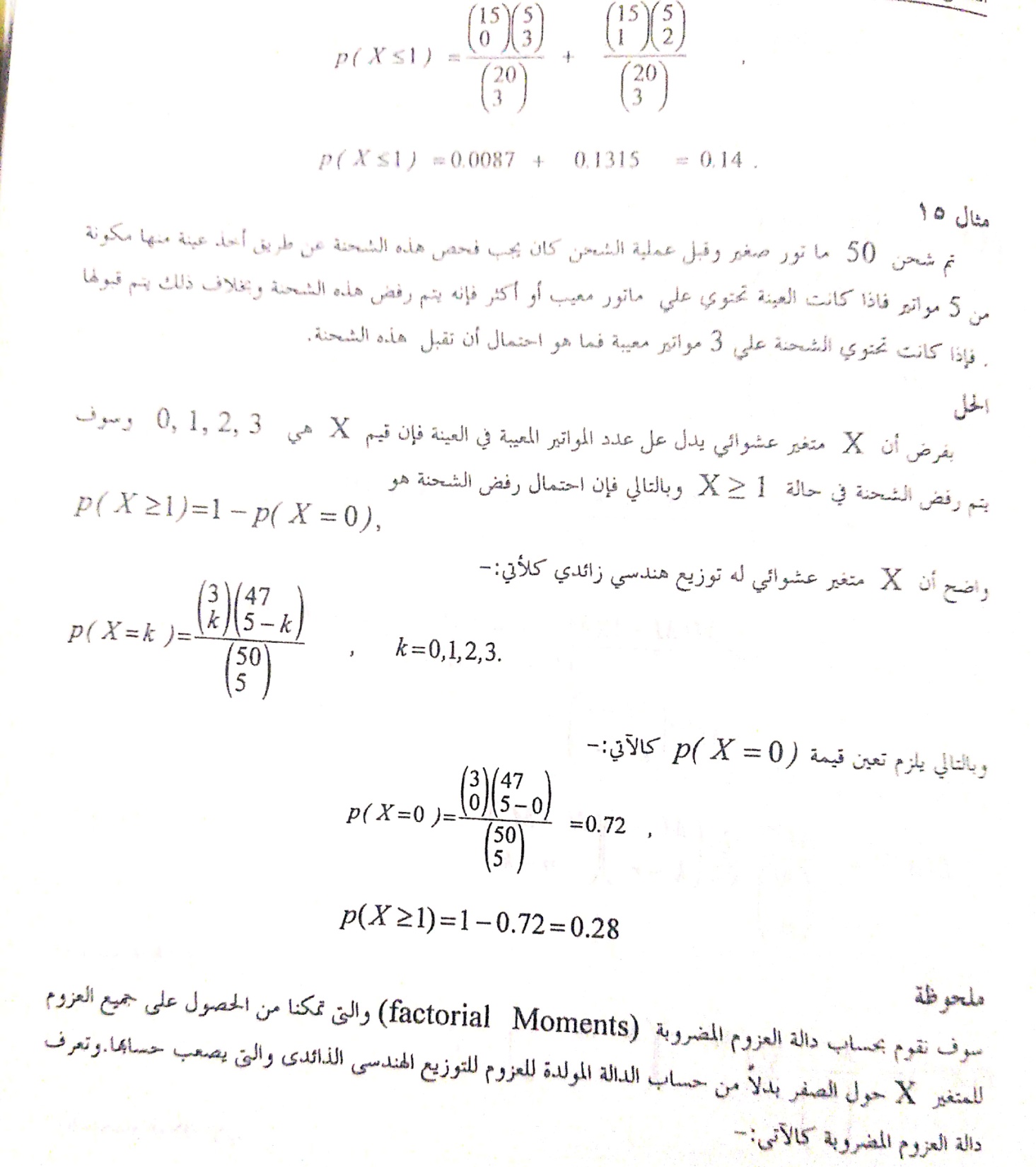 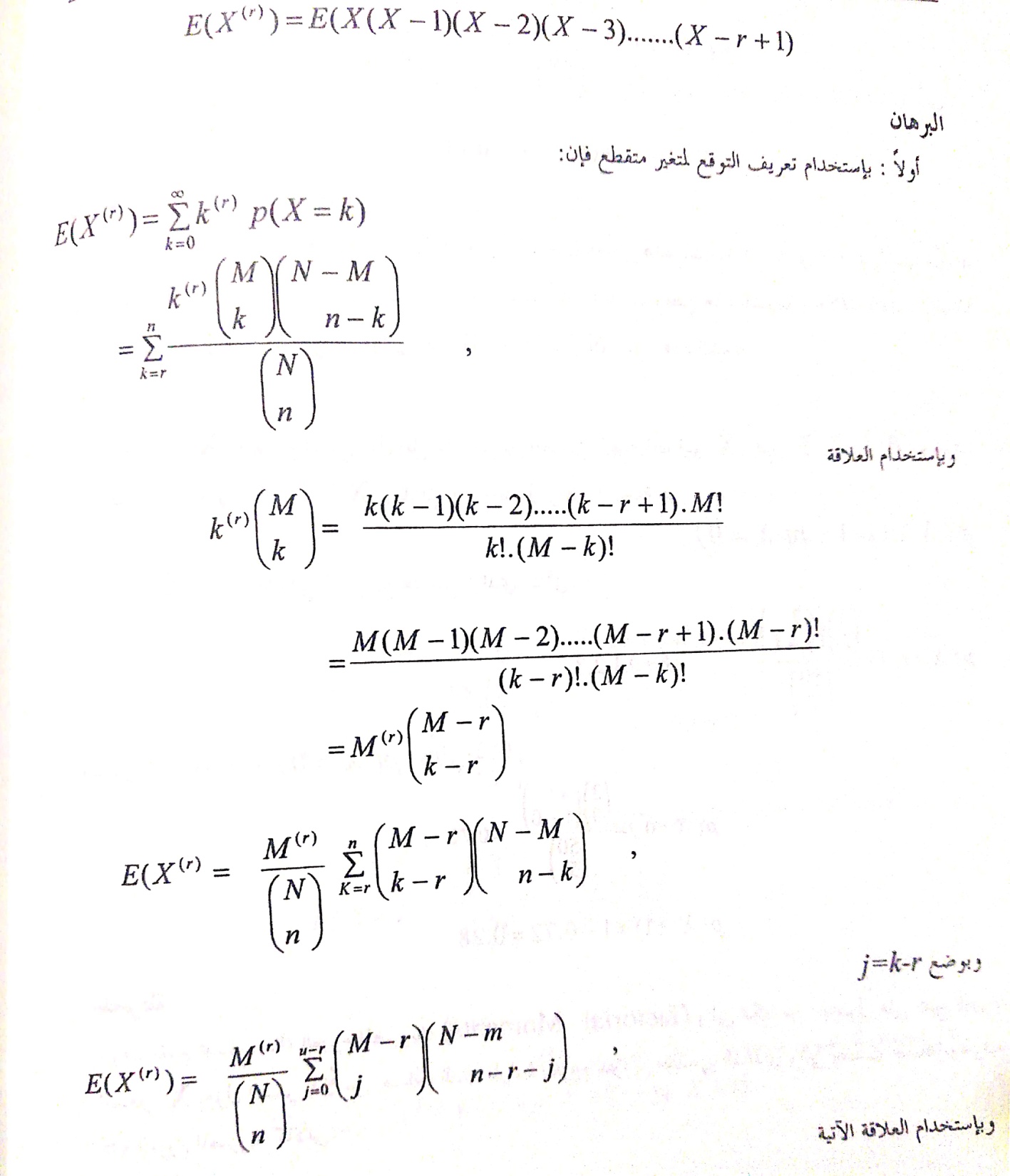 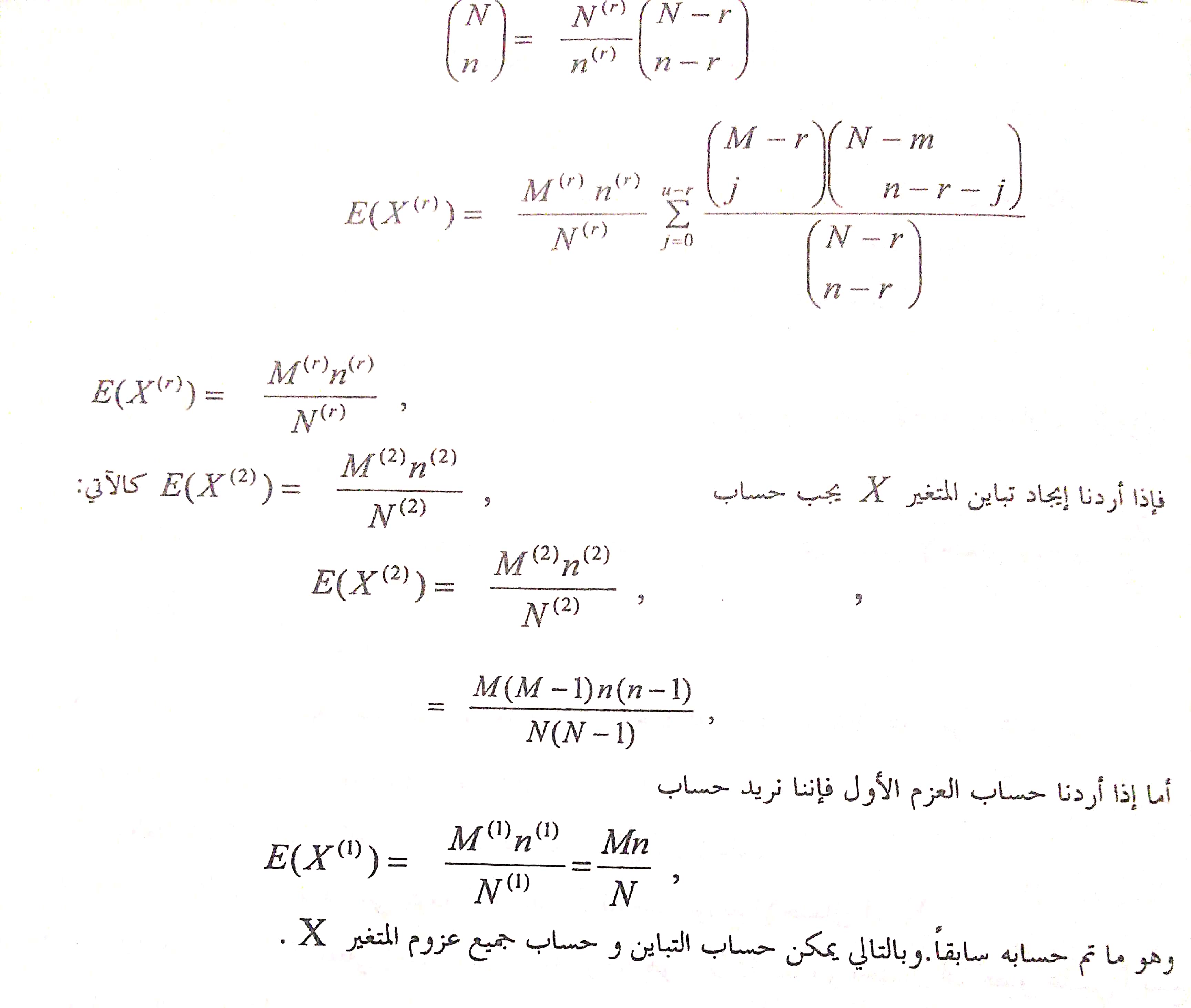